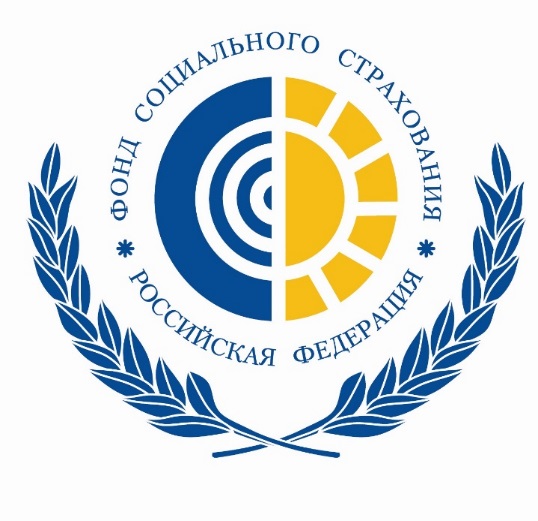 ПИЛОТНЫЙ ПРОЕКТ 
ФОНДА СОЦИАЛЬНОГО СТРАХОВАНИЯ 
РОССИЙСКОЙ ФЕДЕРАЦИИ  

«ПРЯМЫЕ ВЫПЛАТЫ»
ГУ — Волгоградское  региональное  отделение 
Фонда социального страхования Российской Федерации
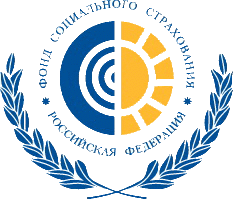 ГЕОГРАФИЯ  И  НПА  ПРОЕКТА  «ПРЯМЫЕ ВЫПЛАТЫ»
69
субъектов РФ
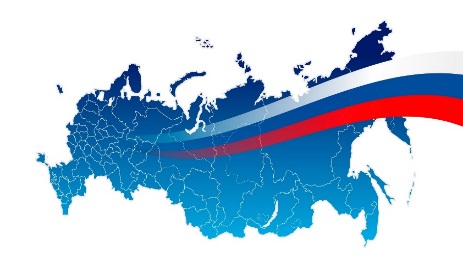 Постановление Правительства РФ от 21 апреля 2011 г. № 294 
«Об особенностях финансового обеспечения, назначения и выплаты в 2012-2020 годах территориальными органами Фонда социального страхования Российской Федерации застрахованным лицам страхового обеспечения по обязательному социальному страхованию на случай временной нетрудоспособности и в связи с материнством и по обязательному социальному страхованию от несчастных случаев на производстве и профессиональных заболеваний, осуществления иных выплат и возмещения расходов страхователя на предупредительные меры по сокращению производственного травматизма и профессиональных заболеваний работников, а также об особенностях уплаты страховых взносов по обязательному социальному страхованию на случай временной нетрудоспособности и в связи с материнством и по обязательному социальному страхованию от несчастных случаев на производстве и профессиональных заболеваний»
ГУ — Волгоградское  региональное  отделение 
Фонда социального страхования Российской Федерации
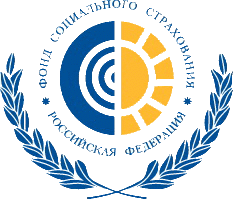 ПОСТАНОВЛЕНИЕ ПРАВИТЕЛЬСТВА РФ от 01 декабря 2018 года № 1459
+ 8
субъектов
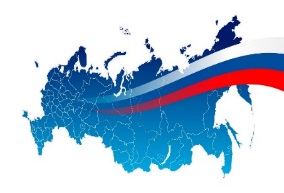 ГУ – ВРО ФСС РФ на 01.10.2019
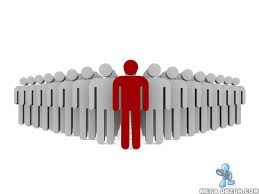 593 502
застрахованных
с 1 июля 2020г.

Постановление Правительства РФ 
от 21 апреля 2011 г. № 294

 Республика Башкортостан
 Республика Дагестан
 Красноярский край
 Ставропольский край
 Ленинградская область 
 Тюменская область 
 Ярославская область 
 Волгоградская область
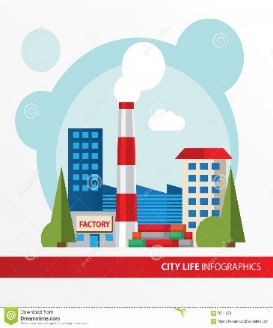 51 094
страхователя
ГУ — Волгоградское  региональное  отделение 
Фонда социального страхования Российской Федерации
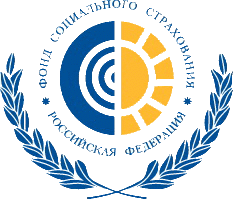 МЕХАНИЗМ ВЫПЛАТ  СТРАХОВОГО ОБЕСПЕЧЕНИЯ
Действующий принцип
до 01.07.2020
с 01 июля 2020 года
РАБОТОДАТЕЛЬ
РАБОТНИК
РАБОТНИК
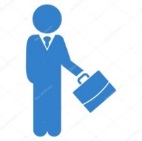 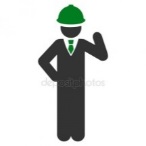 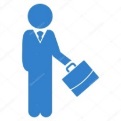 документы
ФСС
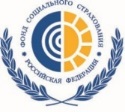 реестры в 
эл. виде
выплата
документы
выплата
документы, 
подтверждающие
 расходы
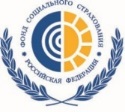 возмещение расходов
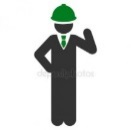 ФСС
РАБОТОДАТЕЛЬ
ГУ — Волгоградское  региональное  отделение 
Фонда социального страхования Российской Федерации
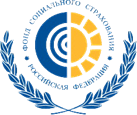 ЗАЧЕТНЫЙ ПРИНЦИП УПЛАТЫ СТРАХОВЫХ ВЗНОСОВ НЕ БУДЕТ ДЕЙСТВОВАТЬ

Уплата страховых взносов на обязательное социальное страхование осуществляется в установленном порядке в полном объеме без уменьшения на сумму расходов 
на выплату обязательного страхового обеспечения по соответствующему виду обязательного социального страхования
ВАЖНО!
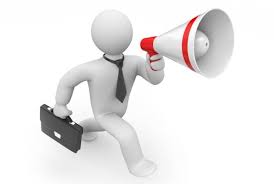 РАЗМЕР ПОСОБИЙ И ФОРМУЛА РАСЧЕТА ПОСОБИЙ НЕ МЕНЯЮТСЯ 
Изменяется схема взаимодействия отделения Фонда со страхователями и застрахованными лицами
РЕГИОНАЛЬНОЕ ОТДЕЛЕНИЕ ФОНДА ОБЕСПЕЧИВАЕТ
 
 Расчёт  и выплату  пособия работающим гражданам 
 Удержание и перечисление НДФЛ без учета налоговых вычетов 
с суммы пособия за счет средств ФСС 
 Выдачу справок 2-НДФЛ (по запросу физического лица)
 Выдачу справок о доходах для субсидий
 Удержание алиментов из сумм назначенных пособий
ГУ — Волгоградское  региональное  отделение 
Фонда социального страхования Российской Федерации
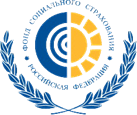 ПОРЯДОК ДЕЙСТВИЙ СТРАХОВАТЕЛЯ  ПРИ «ПРЯМЫХ ВЫПЛАТАХ»
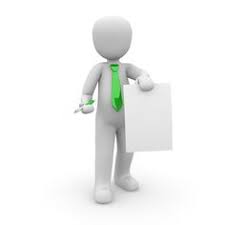 СТРАХОВАТЕЛЬ
СТРАХОВАТЕЛЬ
ЗАЯВЛЕНИЕ О ВЫПЛАТЕ СООТВЕТСТВУЮЩЕГО ВИДА ПОСОБИЯ
 ДОКУМЕНТЫ, НЕОБХОДИМЫЕ ДЛЯ НАЗНАЧЕНИЯ И ВЫПЛАТЫ ПОСОБИЯ
БОЛЕЕ 25 СОТРУДНИКОВ
25 и МЕНЕЕ СОТРУДНИКОВ
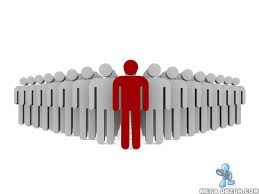 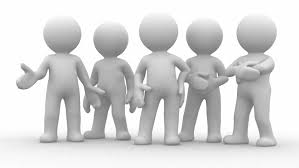 ЗАСТРАХОВАННОЕ 
ЛИЦО
Не позднее 5 календарных дней со дня предоставления застрахованными заявлений и документов, необходимых для назначения и выплаты соответствующих видов пособий, представляет реестр сведений установленной формы в электронном виде, заверенный цифровой подписью (ЦП)
Не позднее 5 календарных дней со дня предоставления застрахованными заявлений и документов, необходимых для назначения и выплаты соответствующих видов пособий, представляет поступившие к нему заявления и документы по описи (лично, по почте) или в виде электронного реестра, заверенного цифровой подписью
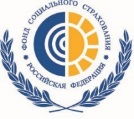 ВРО ФСС РФ
Прием реестров, проверка, назначение и выплата пособий  в течение 10 календарных дней
ГУ — Волгоградское  региональное  отделение 
Фонда социального страхования Российской Федерации
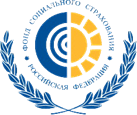 СПОСОБЫ НАПРАВЛЕНИЯ СВЕДЕНИЙ
25 и МЕНЕЕ СОТРУДНИКОВ
БОЛЕЕ 25 СОТРУДНИКОВ
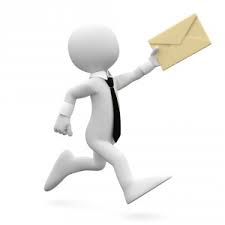 НА БУМАЖНОМ НОСИТЕЛЕ
 
лично или по почте 
или
в электронной форме
ПО  ЭЛЕКТРОННОЙ ПОЧТЕ 

на шлюз приема документов с ЭЦП
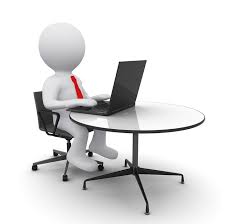 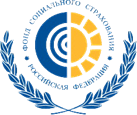 ГУ — Волгоградское  региональное  отделение 
Фонда социального страхования Российской Федерации
электронный 
реестр сведений
СХЕМА НАПРАВЛЕНИЯ ЭЛЕКТРОННЫХ РЕЕСТРОВ
РАБОТОДАТЕЛЬ
подготавливает
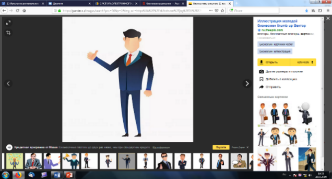 не позднее 5 
календарных дней
с даты подачи заявления
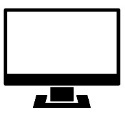 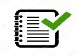 с помощью
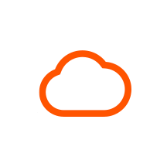 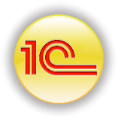 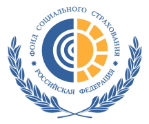 docs.fss.ru
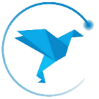 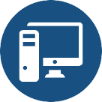 в течение 5 рабочих дней
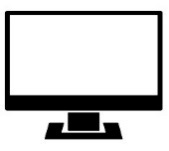 шлюз приема 
документов с ЭЦП
1С, СБиС,
 Контур и т.д.
Собственные 
программы
АРМ подготовки
расчетов ФСС
отправляет
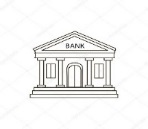 извещение
при выявлении ошибок
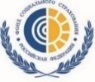 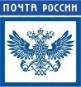 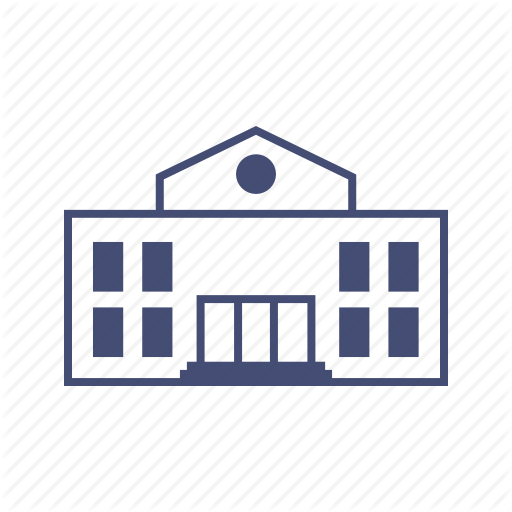 в течение 10 календарных
 дней
на банковский счет
ВРО 
ФСС РФ
на карту «МИР»
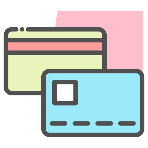 МИР
собирает, обрабатывает
данные и выплачивает пособие
работнику
почтовым 
переводом
ГУ — Волгоградское  региональное  отделение 
Фонда социального страхования Российской Федерации
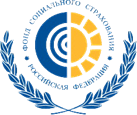 ПОСОБИЯ, ОБЯЗАТЕЛЬНЫЕ К ЗАЧИСЛЕНИЮ
 НА КАРТЫ ПЛАТЕЖНОЙ СИСТЕМЫ  «МИР»
Постановление Правительства РФ от 11.04.2019 № 419 
Постановление Правительства РФ от 01.12.2018 № 1466"Об утверждении перечня иных выплат за счет средств бюджетов бюджетной системы Российской Федерации для целей применения частей 5 и 5.1 статьи 30.5 Федерального закона от 27.06.2011 № 161-ФЗ "О национальной платежной системе"

для вновь обратившихся за выплатой  с 01.05.2019 -  пособия на карту «МИР»
для получающих выплаты – до истечения срока действия карты,  
но не позднее 01.07.2020
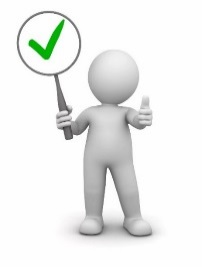 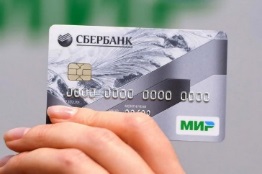 ПОСОБИЯ
 пособие по беременности и родам
 единовременное пособие беременным, вставшим на учёт в ранние сроки
  единовременное пособие при рождении ребёнка
  ежемесячное пособие по уходу за ребёнком до 1,5 лет
  пособие по временной нетрудоспособности для граждан, подвергшихся воздействию радиации
Законодательство не ограничивает возможность получать выплаты наличными либо на счет, к которому не привязана карта
не зачислит сумму, если деньги идут на счет,  к которому открыта карта любой другой платежной системы (Visa, MasterCard и др.)
 пособие попадет на счет невыясненных платежей
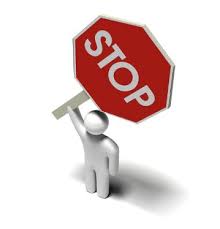 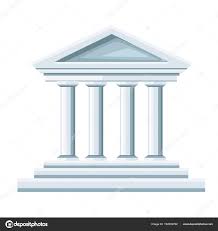 1 день
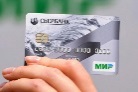 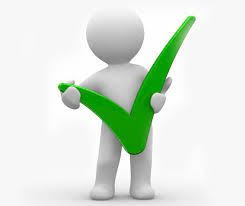 сообщит физлицу
  предложит ему явиться лично за получением денег наличными или сообщить реквизиты иного счета. Это может быть счет карты «Мир» или счет, 
к которому в принципе нельзя открыть карту.
НЕТ
ДА
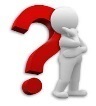 10 ДНЕЙ
ГУ — Волгоградское  региональное  отделение 
Фонда социального страхования Российской Федерации
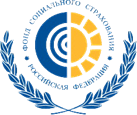 НАПРАВЛЕНИЕ ИЗВЕЩЕНИЯ
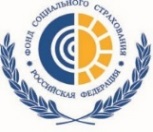 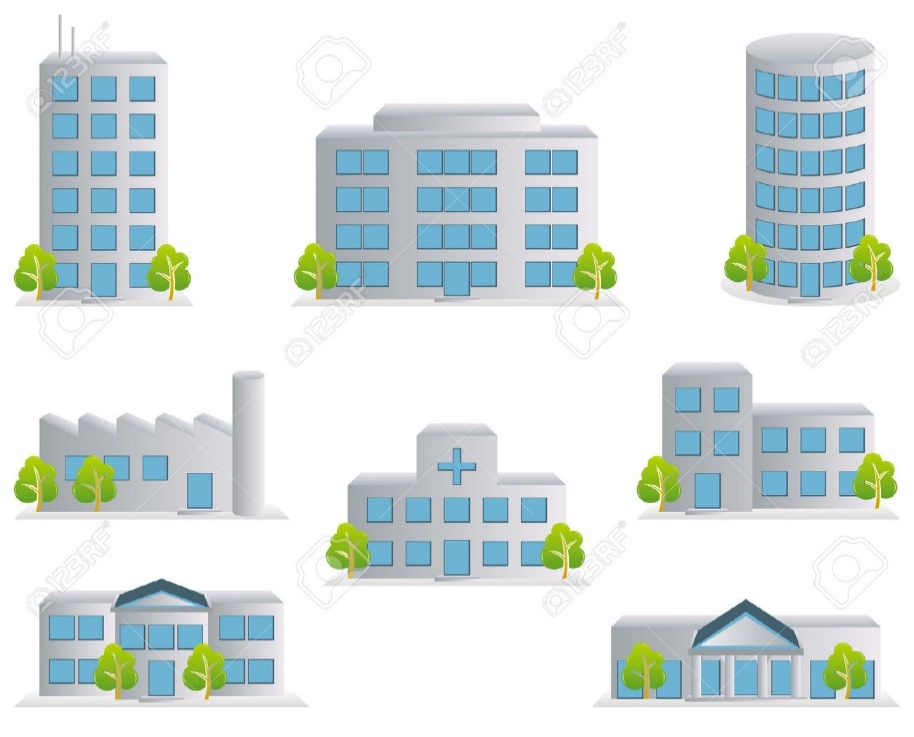 Если страхователем документы представлены
 не в полном объеме, то в течение 5 рабочих дней со дня их получения ВРО ФСС  направляет 
ИЗВЕЩЕНИЕ 
о представлении недостающих документов или сведений
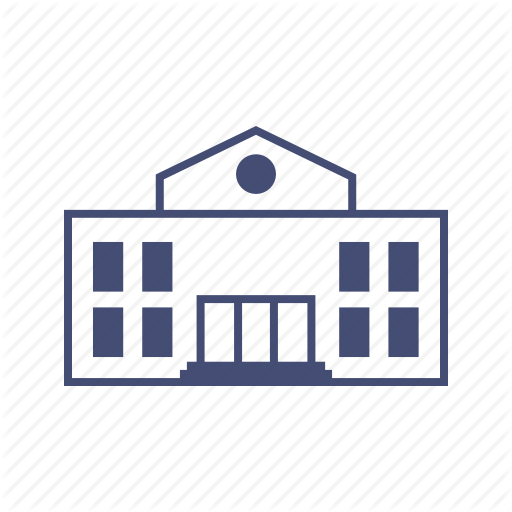 СТРАХОВАТЕЛЬ
Региональное 
отделение
 Фонда
Страхователем документы должны быть 
представлены в региональное отделение 
в течение  5 рабочих дней 
с даты получения извещения
ХРАНЕНИЕ ДОКУМЕНТОВ
Если работодатель представляет в региональное отделение Фонда электронные реестры - документы на бумажном носителе не представляются и хранятся в организации

Заявления и документы, представленные страхователем в региональное отделение Фонда на бумажном носителе, после назначения и принятия решений о назначении или отказе в выплате пособий возвращаются страхователю

Страхователь осуществляет хранение документов в порядке и сроки, установленные законодательством.
ГУ — Волгоградское  региональное  отделение 
Фонда социального страхования Российской Федерации
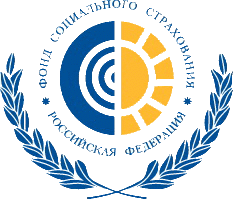 НОРМАТИВНЫЕ ДОКУМЕНТЫ «ПРЯМЫХ ВЫПЛАТ»
Постановление Правительства Российской Федерации от 21.04.2011 № 294 «Об особенностях финансового обеспечения, назначения и выплаты …»
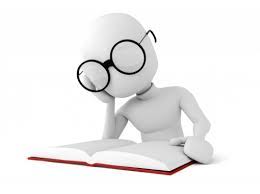 Приказ Минздравсоцразвития Российской Федерации от 11.07.2011 № 709н «Об утверждении формы заявления о возмещении»
Приказ Фонда социального страхования Российской Федерации от 24.11.2017 № 579 «Об утверждении форм реестров сведений»
Приказ Фонда социального страхования Российской Федерации от 24.11.2017 № 578 «Об утверждении форм документов, применяемых для выплаты»
ГУ — Волгоградское  региональное  отделение 
Фонда социального страхования Российской Федерации
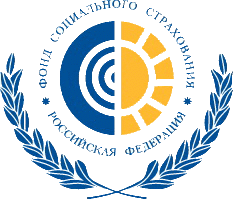 ПОСТАНОВЛЕНИЕ ПРАВИТЕЛЬСТВА РФ ОТ 21.04.2011 № 294
«Об особенностях финансового обеспечения, назначения и выплаты…»
Положение 
об особенностях назначения и выплаты в 2012 – 2020 годах застрахованным лицам страхового обеспечения по обязательному социальному страхованию на случай временной нетрудоспособности и в связи с материнством и иных выплат в субъектах Российской Федерации, участвующих в реализации пилотного проекта

 Положение 
об особенностях назначения и выплаты в 2012 – 2020 годах застрахованным лицам пособия по временной нетрудоспособности в связи с несчастным случаем на производстве или профессиональным заболеванием, а также оплаты отпуска застрахованного лица (сверх ежегодного оплачиваемого отпуска, установленного законодательством Российской Федерации) на весь период лечения и проезда к месту лечения и обратно в субъектах Российской Федерации, участвующих в реализации 
пилотного проекта

 Положение 
об особенностях возмещения расходов страхователя в 2012 – 2020 годах на предупредительные меры по сокращению производственного травматизма и профессиональных заболеваний работников в субъектах Российской Федерации, участвующих в реализации пилотного проекта

 Положение 
об особенностях уплаты страховых взносов в 2012 – 2020 годах в Фонд социального страхования Российской Федерации в субъектах Российской Федерации, участвующих в реализации 
пилотного проекта
ГУ — Волгоградское  региональное  отделение 
Фонда социального страхования Российской Федерации
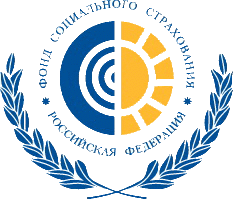 ЭЛЕКТРОННЫЕ РЕЕСТРЫ СВЕДЕНИЙ
ПО 5 ВИДАМ ПОСОБИЙ  НАПРАВЛЯЮТСЯ 
3 ВИДА ЭЛЕКТРОННЫХ РЕЕСТРОВ  СВЕДЕНИЙ
 ПРИКАЗ  ФСС РФ от 24.11.2017 № 579 
«Об утверждении форм реестров сведений, необходимых для назначения и выплаты соответствующего вида пособия, и порядков их заполнения»
РЕЕСТР
РЕЕСТР
РЕЕСТР
Ежемесячное пособие по уходу за ребёнком до 1,5 лет
Единовременное пособие при рождении ребёнка
Пособие по временной нетрудоспособности
Единовременное пособие при постановке на учёт в ранние сроки беременности
Пособие по беременности и родам
ГУ — Волгоградское  региональное  отделение 
Фонда социального страхования Российской Федерации
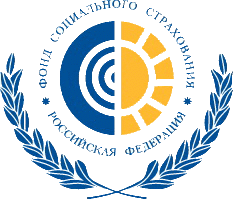 ФОРМЫ ДОКУМЕНТОВ
ПРИКАЗ ФСС РФ от 24.11.2017 № 578 
«Об утверждении форм документов, применяемых для выплаты…»
Форма заявления о выплате пособия (оплате отпуска)
 Форма описи заявлений и документов, необходимых для назначения и выплаты застрахованным лицам соответствующих видов пособий
 Форма заявления о возмещении расходов на выплату пособия по временной нетрудоспособности 
 Форма извещения о представлении недостающих документов или сведений 
 Форма решения об отказе в назначении и выплате пособия по временной нетрудоспособности 
 Форма заявления о возмещении расходов на выплату социального пособия на погребение 
 Форма заявления о возмещении расходов на оплату четырех дополнительных выходных дней одному из родителей (опекуну, попечителю) для ухода за детьми-инвалидами
 Форма заявления о возмещении стоимости гарантированного перечня услуг по погребению
 Форма решения об отказе в рассмотрении документов  
 Форма справки – расчета размера оплаты отпуска (сверх ежегодно оплачиваемого отпуска) на весь период лечения и проезда
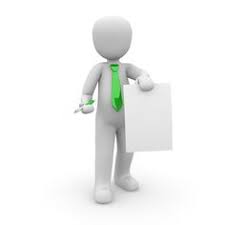 ГУ — Волгоградское  региональное  отделение 
Фонда социального страхования Российской Федерации
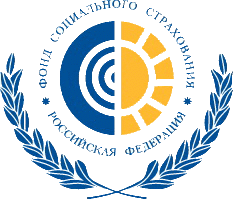 СПРАВКИ
СПРАВКА 
О ДОХОДАХ  2 –НДФЛ
СПРАВКА 
О ВЫПЛАЧЕННЫХ ПОСОБИЯХ
электронная почта 
или сайт отделения Фонда
 

идентифицировать с владельцем 
персональных данных
и направить Вам справку
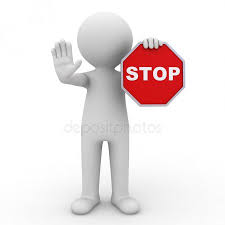 ЗАЯВЛЕНИЕ
СМЭВ-3
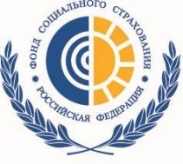 органы 
социальной защиты
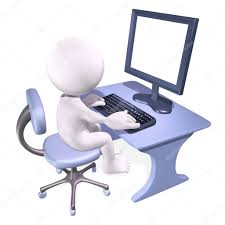 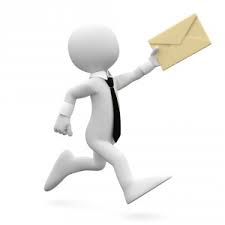 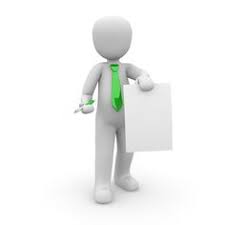 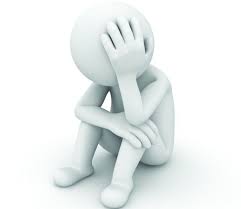 ЛИЧНЫЙ КАБИНЕТ  
получателя социальных услуг
на сайте Фонда по адресу: https://lk.fss.ru/recipient/.
ЛИЧНО
(представитель по доверенности)
ПОЧТА РОССИИ
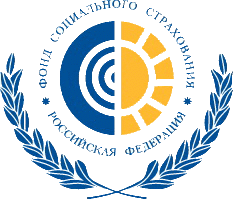 ГУ — Волгоградское  региональное  отделение 
Фонда социального страхования Российской Федерации
КОРОТКО!
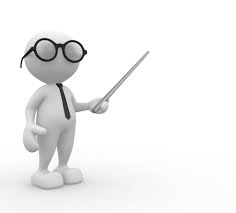 Суммы пособий, излишне выплаченные застрахованному лицу, 
могут быть с него взысканы в случае недобросовестности со стороны получателя 
(представление документов с заведомо неверными сведениями, в том числе справки 
(справок) о сумме заработка, из которого исчисляются указанные пособия, 
сокрытие данных, влияющих на получение пособия и его размер, другие случаи). 

Страхователь направляет в региональное отделение 
Фонда уведомление о смене фамилии застрахованного лица 
 
Если работодатель представляет электронные реестры, 
          документы на бумажном носителе не представляются в ФСС и 
хранятся в организации 

За периоды после 01.07.2020 года страхователь направляет 
в отделение Фонда заявление и документы, необходимые для 
начисления и выплаты пособия, либо реестр сведений для продолжения 
выплаты пособия отделением Фонда. 

Документы для назначения (или продолжения выплаты) пособия по
 уходу за ребенком до 1,5 лет или реестр сведений представляются в отделение 
Фонда один раз. В дальнейшем страхователь представляет в отделение 
Фонда только информацию, которая влияет  на выплату пособия 
(сведения о выходе на работу, о прекращении отпуска, 
смерти ребенка и т.д.)
ГУ — Волгоградское  региональное  отделение 
Фонда социального страхования Российской Федерации
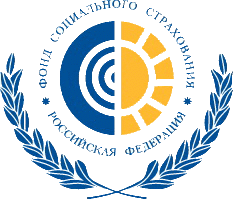 КОРОТКО!
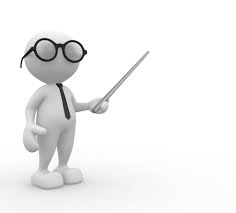 От своего имени работник не может обратиться в территориальный орган ФСС РФ, но он вправе по поручению страхователя передать документы  в территориальный орган ФСС РФ либо заполнить и подписать  все необходимые документы при наличии доверенности от страхователя. 

  Застрахованное лицо может подать документы в ФСС 
самостоятельно только в случае прекращения деятельности работодателя.  

  Если листок нетрудоспособности в связи с заболеванием 
или травмой выдан на срок до 3 календарных дней - оплата осуществляется за счет средств работодателя. РЕЕСТР НЕ НАПРАВЛЯЕТСЯ 

  Основной причиной возврата денежных средств являются ошибки в представленных документах (неверно указан номер счета, адрес и т.д.). Для оперативного исправления ошибок органы Фонда будут в первую очередь связываться со страхователем, представившим документы.

  Расходы, излишне понесенные страховщиком в связи с сокрытием или недостоверностью представленных страхователем сведений, подлежат возмещению страхователем в соответствии с законодательством Российской Федерации.
ГУ — Волгоградское  региональное  отделение 
Фонда социального страхования Российской Федерации
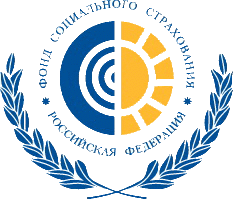 ВОЗМЕЩЕНИЕ РАСХОДОВ СТРАХОВАТЕЛЮ
по оплате 4-х дополнительных дней по уходу за детьми-инвалидами
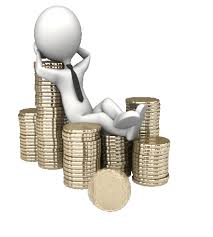 на выплату пособия по временной нетрудоспособности 
за счет межбюджетных трансфертов
на выплату социального пособия на погребение
на предупредительные меры по сокращению производственного травматизма и профзаболеваний
Страхователь
срок для обращения  за вышеперечисленными пособиями не установлен, решение 
 о необходимости обращения за возмещением страхователь принимает самостоятельно
 Региональное отделение Фонда
для принятия решения - 10 рабочих дней, не позднее 2 рабочих дней перечисляет 
денежные средства на расчётный счёт страхователя: оплата 4-х дополнительных дней для ухода за детьми-инвалидами, социальное пособие на погребение 

для принятия решения- 10 календарных, в течение 2 рабочих дней перечисляет 
на расчётный счёт страхователя возмещение расходов на выплату пособия по временной нетрудоспособности за счет межбюджетных трансфертов
ГУ — Волгоградское  региональное  отделение 
Фонда социального страхования Российской Федерации
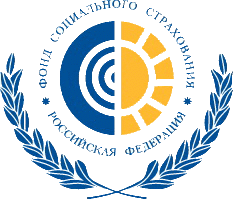 ВОЗМЕЩЕНИЕ РАСХОДОВ СТРАХОВАТЕЛЯМ 
НА ПРЕДУПРЕДИТЕЛЬНЫЕ МЕРЫ
Расходы, фактически произведенные страхователем,
но не подтвержденные документами о целевом
использовании средств, не подлежат возмещению
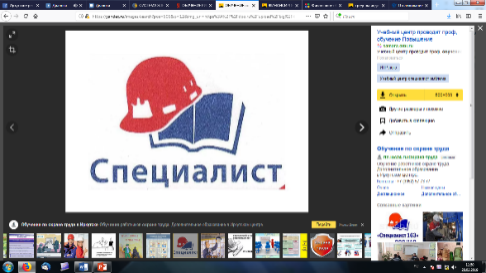 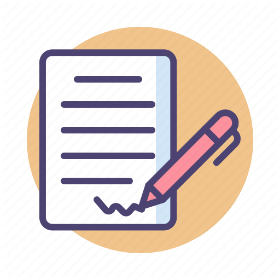 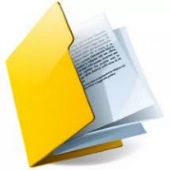 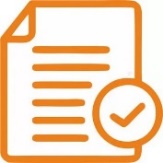 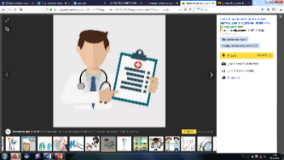 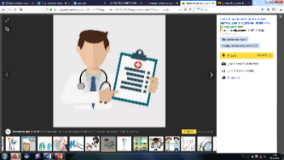 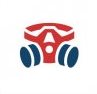 заявление о возмещении
произведенных расходов
(не позднее 15 декабря)
проведение
запланированных
мероприятий
(до 1 декабря)
получение 
разрешения
(до 1 августа)
документы, подтверждающие
произведенные расходы
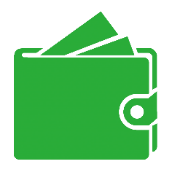 возмещение расходов
ВРО ФСС принимает решение и перечисляет – в течение 5 рабочих дней
ГУ — Волгоградское  региональное  отделение 
Фонда социального страхования Российской Федерации
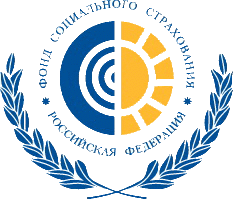 ОТВЕТСТВЕННОСТЬ СТРАХОВАТЕЛЯ
За непредставление документов, недостоверность либо сокрытие сведений, влияющих на право получения застрахованным лицом пособия или исчисление его размера, страхователь несет ответственность в соответствии с законодательством РФ .
Расходы, излишне понесённые страховщиками в связи с сокрытием или недостоверностью представленных страхователем сведений, подлежат возмещению страхователем в соответствии с законодательством РФ 
(п.16 Постановления от 21.04.2011 № 294)
АДМИНИСТРАТИВНАЯ ОТВЕТСТВЕННОСТЬ
Часть 4 ст. 15.33 КоАП
Непредставление в установленный законодательством Российской Федерации о страховых взносах срок либо отказ от представления в орган государственного внебюджетного фонда, осуществляющий контроль за правильностью выплаты обязательного страхового обеспечения по обязательному социальному страхованию на случай временной нетрудоспособности и в связи с материнством, а также его должностным лицам оформленных в установленном порядке документов и (или) иных сведений, необходимых для осуществления контроля за правильностью выплаты страхового обеспечения по обязательному социальному страхованию на случай временной нетрудоспособности и в связи с материнством, а равно представление таких сведений в неполном объеме или искаженном виде – 
влечет наложение административного штрафа на должностных лиц в размере от 300 до 500 рублей
ГУ — Волгоградское  региональное  отделение 
Фонда социального страхования Российской Федерации
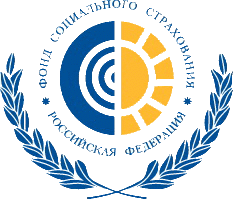 ПЕРЕХОДНЫЙ ПЕРИОД
ПРЯМЫЕ ВЫПЛАТЫ
ЗАЧЕТНЫЙ ПРИНЦИП
Задолженность Фонда (перерасход) перед страхователем, сформировавшаяся по состоянию на 01.07.2020 года, по заявлению страхователя 
подлежит возмещению. 
Территориальный орган Фонда вправе провести проверку (камеральную или выездную) произведенных расходов. 
Зачету в счет уплаты страховых взносов, начисленных с 01.07.2020 года, данная задолженность не подлежит.
Сумма расходов, не отраженная страхователем в отчете за I полугодие 2020 года, в последующих отчетах за 2020 год не отражается.  
Необходимо в отчете за I полугодие 2020 года отразить все расходы, произведенные страхователем до 01.07.2020 года!!!
По страховым случаям, по которым страхователь не произвел назначение и выплату пособия в связи с вступлением в силу нового порядка, назначение и выплата пособий осуществляется отделением Фонда.
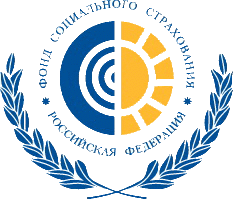 ГУ — Волгоградское  региональное  отделение 
Фонда социального страхования Российской Федерации
ПЕРЕХОДНЫЙ ПЕРИОД
По страховым случаям, по которым страхователь произвел назначение пособия до 01.07.2020,  но не выплатил его до  указанной даты, суммы невыплаченных пособий должны быть включены в Расчет (Форма 4 - ФСС) за  I полугодие 2020 года. Выплату страхователь может осуществить в июле 2020 года.
Если листок  нетрудоспособности открыт застрахованному лицу в июне 2020 года и  продолжается в июле 2020 года, то после окончания нетрудоспособности за назначением и выплатой пособия по такому листку нетрудоспособности следует обращаться в территориальный орган Фонда.
После 01.07.2020  страхователь, осуществляющий выплату застрахованному лицу ежемесячного пособия по уходу за ребенком до 1,5 лет, направляет в территориальный орган Фонда заявление и документы, необходимые для начисления и выплаты пособия, либо реестр сведений, а также сведения о расчете пособия, исчисленного на момент наступления отпуска по уходу за ребенком, для продолжения выплаты такого пособия территориальным органом Фонда.
ГУ — Волгоградское  региональное  отделение 
Фонда социального страхования Российской Федерации
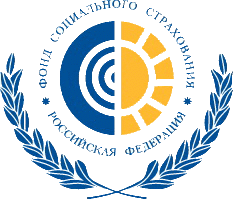 ЗАДАЧИ СТРАХОВАТЕЛЯ В ПЕРЕХОДНЫЙ ПЕРИОД
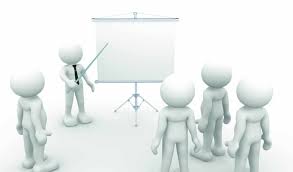 Довести порядок получения пособий в рамках «Прямых выплат» до работников
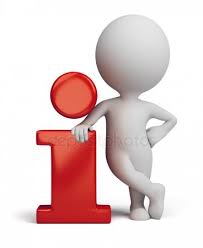 Проинформировать работников о возможных способах получения пособий: на лицевой счет в банке, на номер карты «МИР» или почтовым переводом
Заблаговременно проинформировать застрахованных лиц о необходимости предоставления заявления по форме, утвержденной приказом ФСС РФ, работникам, находящимся в отпуске по уходу за ребенком, и подготовить документы или реестр сведений в отношении указанных лиц
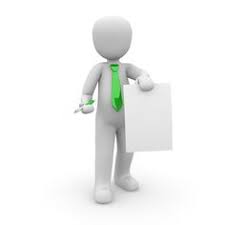 Обеспечить наличие программного  обеспечения  с последними версиями (СБИС, 1С, Контур, Парус и т.д.) и  техническую готовность к передаче электронных реестров сведений, необходимых для назначения и выплаты пособия
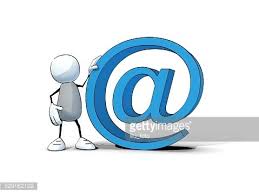 Обратиться за возмещением понесённых расходов в ВРО ФСС при наличии задолженности Фонда (перерасход)
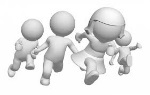 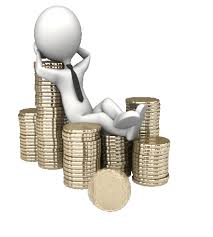 Предусмотреть в полном объеме финансовые средства для уплаты страховых взносов
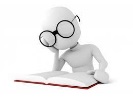 Изучить законодательство РФ в сфере обязательного социального страхования
ГУ — Волгоградское  региональное  отделение 
Фонда социального страхования Российской Федерации
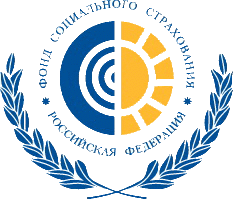 ОРГАНИЗАЦИЯ ДЕЯТЕЛЬНОСТИ РЕГИОНАЛЬНОГО ОТДЕЛЕНИЯ ПРИ ВСТУПЛЕНИИ В ПИЛОТНЫЙ ПРОЕКТ «ПРЯМЫЕ ВЫПЛАТЫ»
Методические рекомендации, утвержденные письмом Фонда от 07.07.2017 № 02-09-11/22-05-15376
Приказом Фонда определяется Куратор – региональное отделение Фонда, оказывающее методическую и практическую поддержку
Разрабатывается и по согласованию с Куратором утверждается ЦА план мероприятий по переходу на механизм прямых выплат
Проведение Куратором обучения и стажировки работников РО
прием электронных реестров сведений;
прием и проверка представленных документов;
исчисление, назначение и выплата пособий, исполнение выплат;
осуществление удержаний с пособий и т.д.
п/с ФГИС ЕИИС «Соцстрах» «Прямые выплаты страхового обеспечения»;
проведение занятий по темам: правовые основы перехода, программные средства передачи сведений, схема электронного взаимодействия, АРМ «Подготовка расчетов для ФСС» и др.
Информационная кампания
ГУ — Волгоградское  региональное  отделение 
Фонда социального страхования Российской Федерации
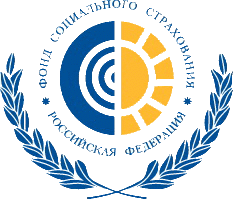 ИНФОРМАЦИОННАЯ  КАМПАНИЯ
Персональные  информационные письма 
руководителям исполнительной, законодательной власти региона, главам муниципальных образований, председателям профобъединений, союзов работодателей,  руководителям крупнейших предприятий региона
Проект  «Информирование страхователей по 
электронной почте».  По состоянию на 01.01.2020 26 105 страхователей предоставили адреса электронной почты (52% )
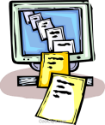 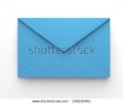 Полиграфическая продукция
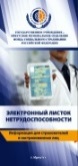 Семинары со страхователями
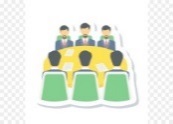 Размещение информации на официальных сайтах  операторов электронного документооборота
Размещение информации на  сайте ГУ-ВРО ФСС
 НПА
 «Вопрос-ответ»
 Презентация
 Техподдержка
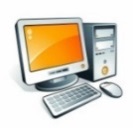 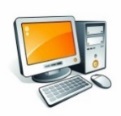 Публикации, интервью, 
пресс-конференции в региональных и муниципальных СМИ
Информирование страхователей 
через информационные ресурсы партнеров (УПФР, УФНС,УФК, МФЦ и др.)
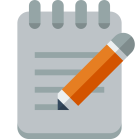 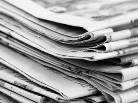 Личные встречи 
 с руководителями предприятий
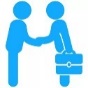 «Горячая линия»
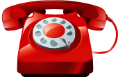 ГУ — Волгоградское  региональное  отделение 
Фонда социального страхования Российской Федерации
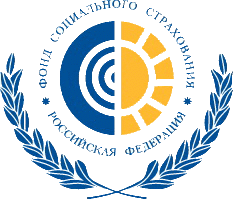 МЕРОПРИЯТИЯ, ПРОВЕДЕННЫЕ НА ТЕКУЩИЙ МОМЕНТ:
Персональные  информационные письма 
Направлены письма 20 крупнейшим страхователям региона о проведении семинара – совещания (февраль 2020)
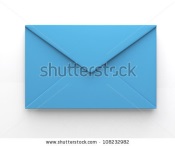 Семинары со страхователями
В ноябре 2019 года проведен семинар с представителями профсоюзных организаций
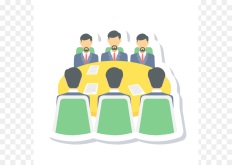 Полиграфическая продукция
На 01.01.2020 изготовлено 9000 экз. буклетов и 2100 настольных календарей
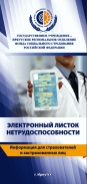 Публикации, интервью, пресс-конференции:
Круглый стол в редакции «Комсомольская правда – Волгоград» (октябрь 2019)
Пресс-конференция в пресс-центре ВГТРК Волгоград-ТРВ (ноябрь 2019)
Прямая линия на радио «Комсомольская правда в Волгограде» (декабрь 2019)
Пресс-конференция и Издательском доме «Волгоградская правда» (декабрь 2019)
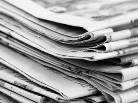 ГУ — Волгоградское  региональное  отделение 
Фонда социального страхования Российской Федерации
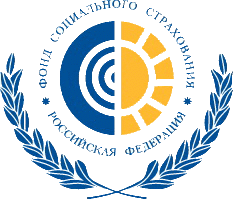 ЗАДАЧИ ФИЛИАЛОВ В ПЕРЕХОДНЫЙ ПЕРИОД
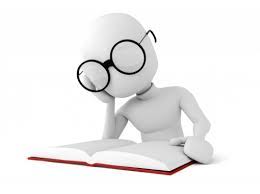 1) п.2.5. Методических рекомендаций (далее МР)
Изучить нормативные правовые акты и иные документы, регулирующие
деятельность и порядок назначения и выплаты застрахованным лицам страхового обеспечения по обязательному социальному страхованию в рамках реализации пилотного проекта.
Ознакомить с НПА сотрудников филиала.
п.2.4.2.2. МР – знания работников оцениваются путем тестирования и выполнения практических заданий.
2) п.2.2. МР 
Региональное отделение, вступающее в пилотный проект «Прямые выплаты» издает приказ о назначении ответственных работников по сопровождению деятельности, касающейся обеспечения подготовки, проведения подготовительных и иных организационных мероприятий по переходу  на механизм прямые выплаты в рамках реализации пилотного проекта.
Необходимо:
определить ответственных специалистов, распределить обязанности, подготовить приказ (проект приказа).
ГУ — Волгоградское  региональное  отделение 
Фонда социального страхования Российской Федерации
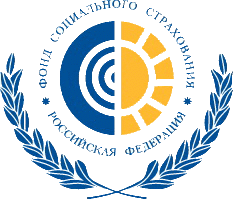 ЗАДАЧИ ФИЛИАЛОВ В ПЕРЕХОДНЫЙ ПЕРИОД
3) п.2.1. МР
Региональное отделение разрабатывает план мероприятий по переходу на пилотный проект.
Также утверждается дорожная карта и план-график проведения информационно-разъяснительной работы.
П.1.4. МР 
Подготовительные, обучающие, практические и иные организационные мероприятия осуществляются по согласованному с Куратором и Центральным аппаратом Фонда планом мероприятий.
Необходимо:
Подготовить проект план-графика информационно-разъяснительной работы, при планировании учесть:
*первые семинары (февраль-март) – ознакомительные, информационные;
последующие (апрель-июнь) – обучающие (программное обеспечение, документы, ошибки);
* п.2.6. МР 
Наряду с изучением НПА… региональное отделение информирует страхователей о начале пилотного проекта. … мероприятия по информированию страхователей проводятся как в рамках выездных семинаров и лекций, так и на площадках регионального отделения (филиала), а также в средствах массовой информации;
ГУ — Волгоградское  региональное  отделение 
Фонда социального страхования Российской Федерации
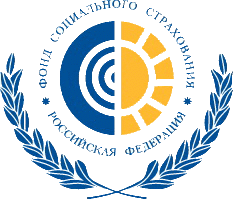 ЗАДАЧИ ФИЛИАЛОВ В ПЕРЕХОДНЫЙ ПЕРИОД
*п.2.4.1.1. 
…разъяснительная работа проводится с застрахованными гражданами, страхователями, органами власти, службами, ведомствами и т.д.
* на особом контроле личные встречи с крупными страхователями филиала;
*проработать вопрос по размещению информации на стендах и ее распространение на территории иных организаций (магазины, мед. учреждения, МФЦ, почта …)
* предусмотреть рассылку информации на адреса электронной почты (график).
 
!!!Основная цель информационно-разъяснительной работы:
- донести страхователям, что они являются ответственными за полноту и достоверность предоставляемой информации;
от качества проводимых семинаров и обучения зависит наша дальнейшая работа после вступления в пилотный проект (количество ошибок).

4) П.2.8.
С целью исследования влияния пилотного проекта на страхователей, а также своевременного реагирования на имеющиеся трудности у страхователей в рамках реализации пилотного проекта рекомендуется регулярно проводить анкетирование страхователей…
Необходимо:
Проработать вопрос по механизму проведения анкетирования страхователей.
ГУ — Волгоградское  региональное  отделение 
Фонда социального страхования Российской Федерации
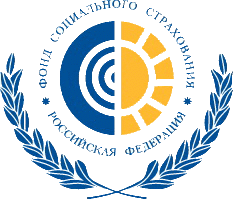 СПАСИБО ЗА ВНИМАНИЕ!